Девиз урока
«Сами трудясь, вы сделаете все и для близких, и для себя, а если при труде успеха не будет, будет неудача – не беда, пробуйте еще» 
                                                                     

(Д.И.Менделеев)
Если формулы началоНачинается с металла,ОН – красуется затем,Вещества знакомы всем.Не надо придумывать им названиеВедь эти вещества…
Тема урока:«Основания в свете ТЭД»
Учитель химии 
МОУ Нерльская СОШ
Шаронова А.В.
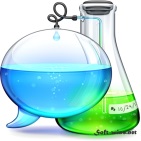 Цели:          дать понятие об основаниях как классе электролитов;	     рассмотреть  их  классификацию по разным  признакам;	     охарактеризовать  химические свойства оснований  в  свете  теории электролитической  диссоциации.
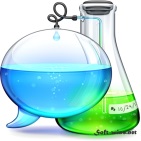 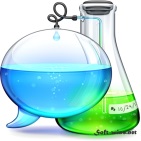 Проверка д/з:
1.Какие вещества называют электролитами?
2. Какие классы веществ являются электролитами?
3. Что такое диссоциация?
4. Что такое ионы, какие ионы бывают?
5. Какие вещества называют основаниями?
Основания - это сложные вещества,
состоящие из иона металла и одной или нескольких гидроксогрупп – ОН.


Общая формула оснований Ме(ОН)n, 
где  n – заряд иона металла, численно равный его степени окисления.
Выберите из предложенных веществ основания
CaO      Al(OH)3      HCl      KOH      

Na2SO4   MgO      Ba(OH)2      H2SO4      

N2O5      NaOH    HNO3     Cu(OH)2      

MgCO3      Fe(OH)3
Проверь себя
Al(OH)3,  KOH , Ba(OH)2,  NaOH, 

Cu(OH)2,  Fe(OH)3
Составьте формулы оснований, образованных следующими металлами, назовите их:
1) К
                        
 2) Na
                       
 3) Ca
                       
       4) Cu (II)
                     
5) Al
Составьте формулы оснований, образованных следующими металлами, назовите их:
КОН – гидроксид калия                       
 2) NaОН – гидроксид натрия
       3) Ca(ОН)2 – гидроксид кальция
       4) Cu(ОН)2 – гидроксид меди (II)
          5) Al(OH)3 – гидроксид алюминия
Физические свойства
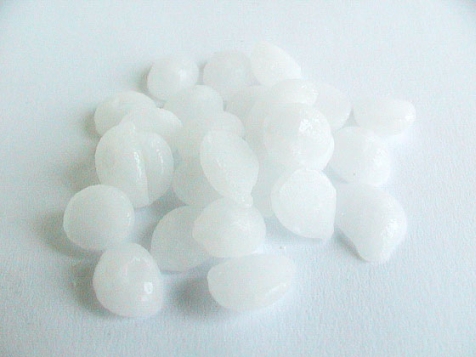 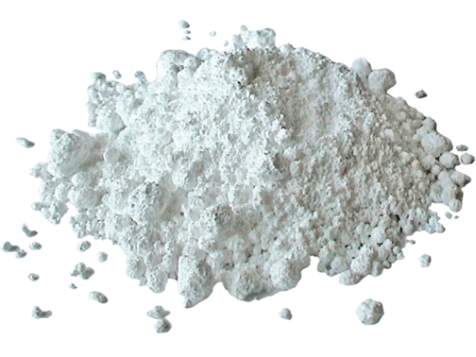 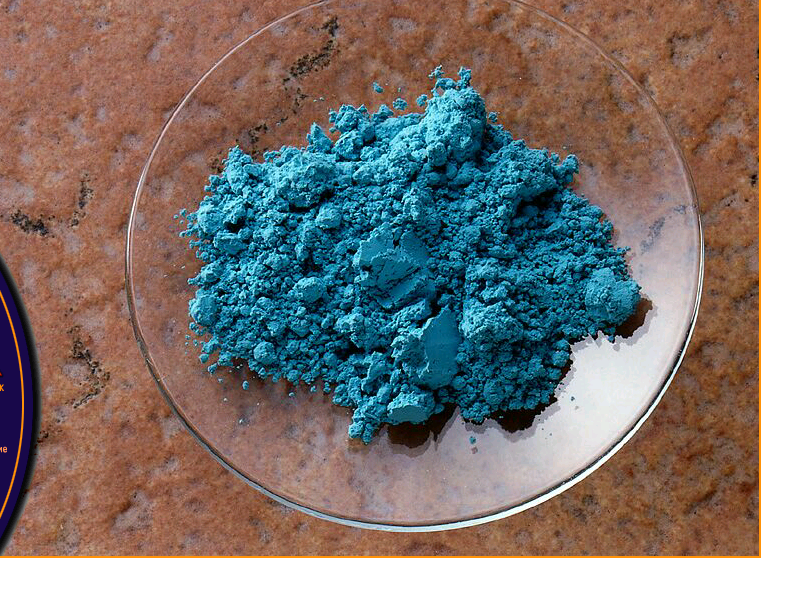 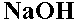 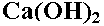 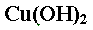 Классификация оснований              по растворимости:
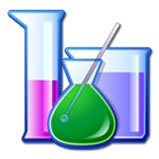 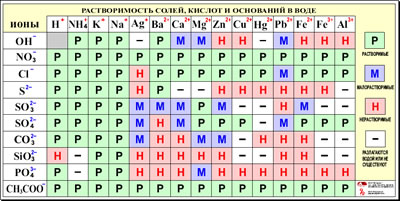 .
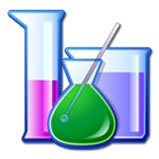 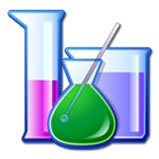 по кислотности:
        - однокислотные – КОН, 
        - двухкислотные – Ca(ОН)2,    
        - трехкислотные – Al(OH)3.
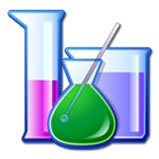 по степени ЭД:        - сильные,        - слабые.
+
+
+
+
+
+
+
+
+
Основания
Основаниями называют электролиты,
 которые при диссоциации образуют
 катионы металла и анионы гидроксогрупп ОН- .

Запишите уравнения диссоциации веществ:
NaOH →
Ca(OH)2 →
LiOH →
Ba(OH)2 →
Качественная реакция
Правила техники безопасности
Химические свойства оснований
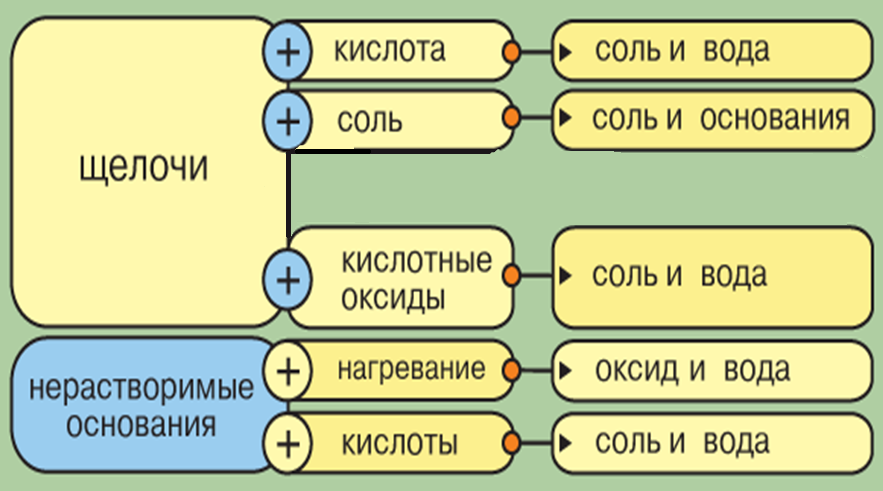 Взаимодействие с кислотами (реакция нейтрализации):
NaOH + HCl  = NaCl + H2O
Na+ + OH- + H+ + Cl- = Na+ + Cl- + H2O
OH- + H+ = H2O

2. Взаимодействие щелочей с кислотными оксидами   (для написания реакций  необходимо знать какая кислота соответствует кислотному оксиду):
2NaOH  +  SO3  =  Na2SO4  +  H2O
                (H2SO4)
2Na+ + 2OH- + SO3 = 2Na+ + SO42- + H2O
2OH- + SO3 = SO42- + H2O
Практическая работа
3. Взаимодействие с солями (условия протекания – исходные вещества должны быть растворимы и образовываться осадок или газ)
2 NaOH + СuCl2 = Cu(OH)2↓ + 2NaCl
2 Na+ + 2OH- + Сu2+ + 2Cl- = Cu(OH)2↓ + 2Na+ + 2Cl-
2OH- + Сu2+ = Cu(OH)2↓

3KOH + FeCl3 = 3KCl + Fe(OH)3↓
3K+ + 3OH- + Fe3+ + 3Cl- =3K+ + 3Cl- + Fe(OH)3↓
3OH- + Fe3 = Fe(OH)3↓
Нерастворимое основание + кислота
Cu(OH)2  + 2HCl = CuCl2 + 2H2O
Cu(OH)2  + 2H+ + 2Cl- = Cu2+ + 2Cl- + 2H2O
Cu(OH)2  + 2H+ = Cu2+ + 2H2O
2. Нерастворимое основание  при нагревании
Cu(OH)2  = CuO + H2O
Тест «Пятерочка»
1. Выберите формулы оснований: 
а) SO3			  б) Mg(OH)2
в) H2SO4		            г) СаО
2. К каждому из ниже указанных веществ прибавили воду и фенолфталеин. В каких случаях появится малиновое окрашивание? 
а) Ba(OH)2			б) HNO3
в) CuO			г) КОН
3. Какой тип химической реакции не характерен для оснований?
а) реакция разложения
б) реакция замещения
в) реакция обмена.
4.Окраска индикаторов под действием раствора гидроксида калия меняется следующим образом:
а) лакмус краснеет
б) лакмус синеет
в) метилоранж краснеет 
г) метилоранж желтеет 
д) фенолфталеин  становится малиновым
е) фенолфталеин остается бесцветным 
   5. Раствор гидроксида калия вступает в химические реакции с веществами, формулы которых 
а) СО2   б) H2S   в) Са(ОН)2   г) Cu   д) NaNO3         e) Mg
Проверь себя
1. б
2. а, г
3. б
4. б, г, д
5. а, б
Д/З:
П.39
Спасибо за урок!!!